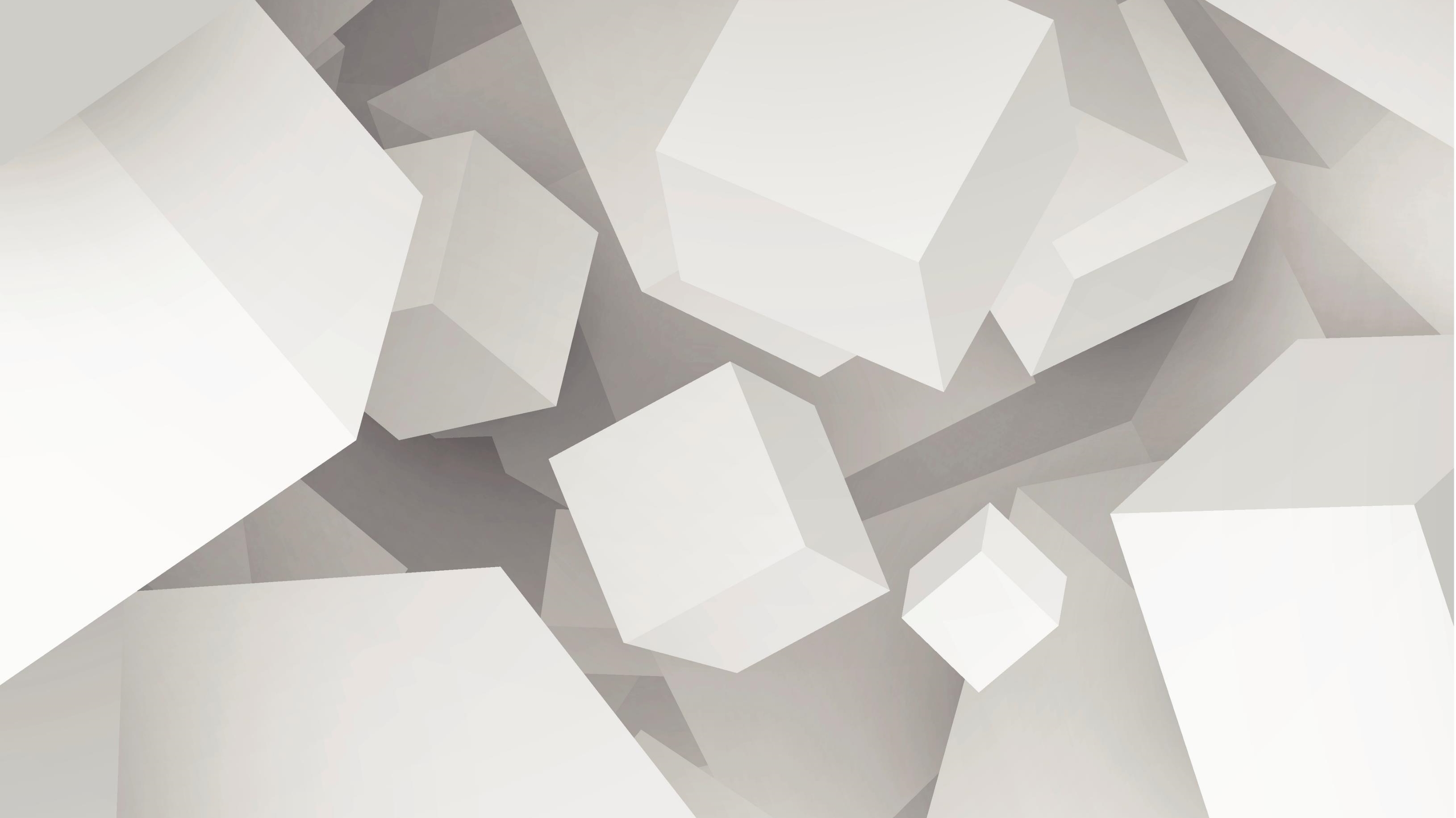 Virtual Reality
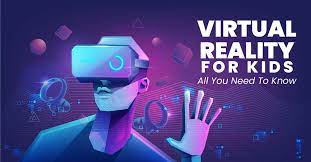 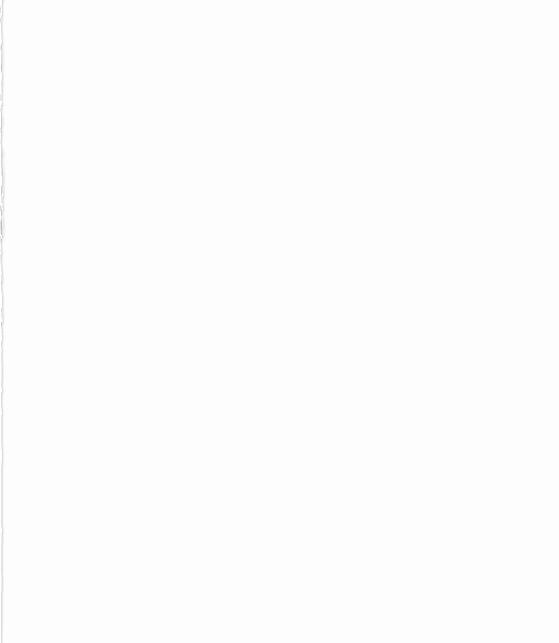 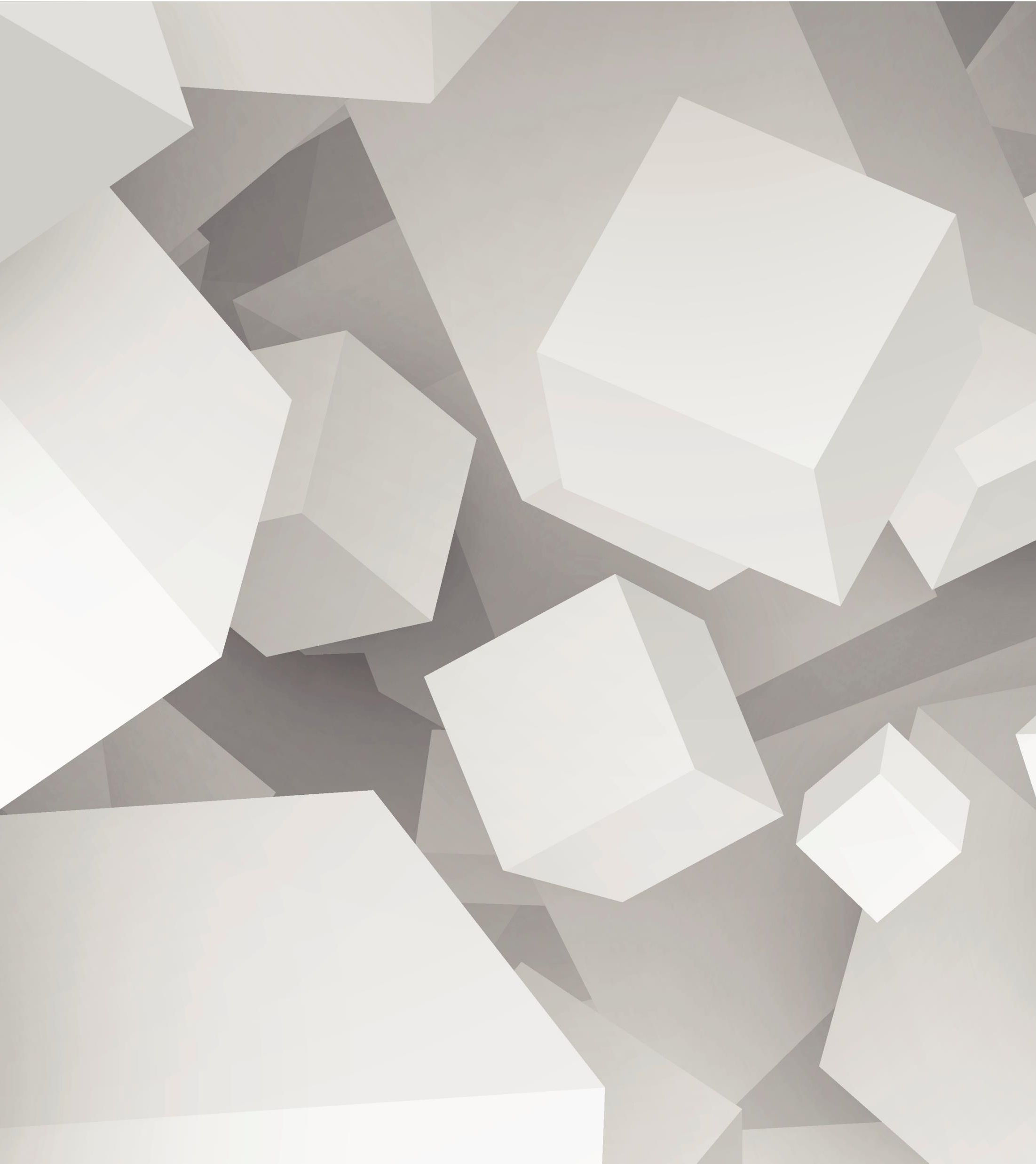 Content
What is virtual reality ?
History 
Types of virtual reality 
Hard wear used in virtual reality
Applications of virtual reality
Advantage and disadvantage
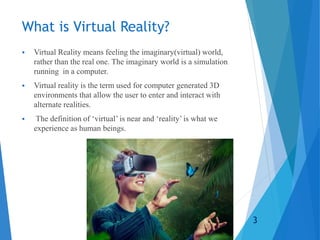 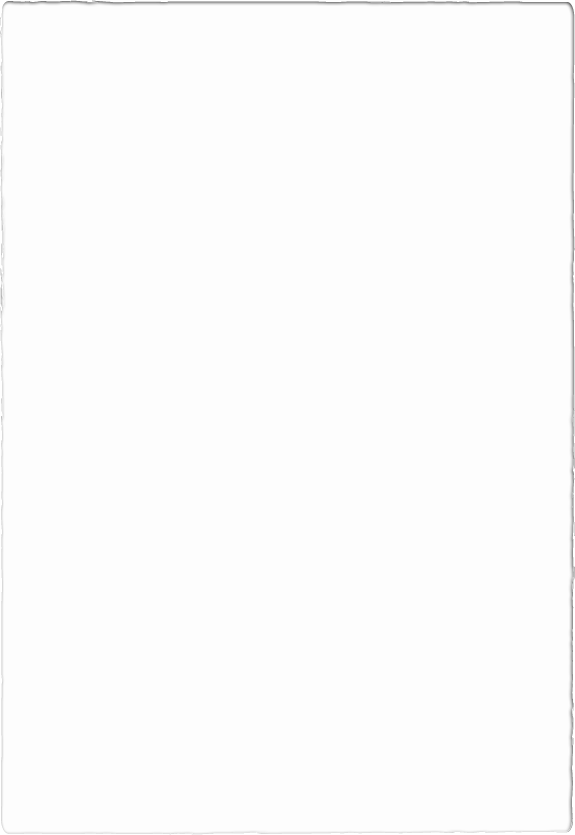 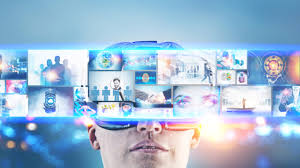 History
More than one person has been involved in the development of this technological system.
In 1950s visionary cinematography Motorn Heiling  built a single user console called Sensorama,this enabled the user watch televtion in 3 dimensional ways .
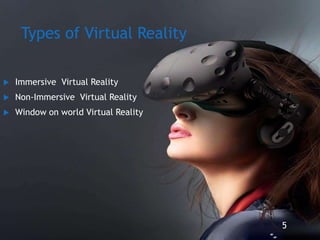 Immersive Virtual Reality
Immersion into virtual reality is a perception of being physically present in a non-physical world .
Elements of virtual enviroment that increase the immersivness of the experience :
-physical feedback .
- physical instracton .
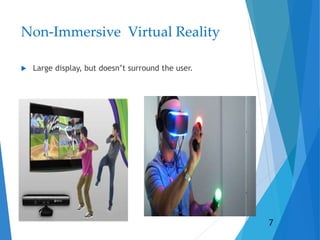 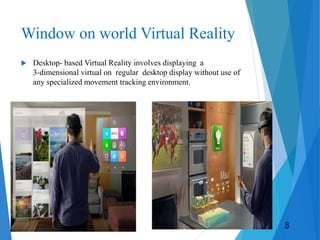 Hard wear used in virtual reality
-Input devises .
Output devises.
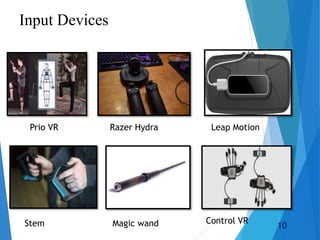 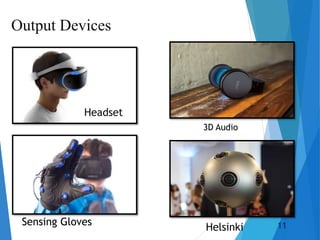 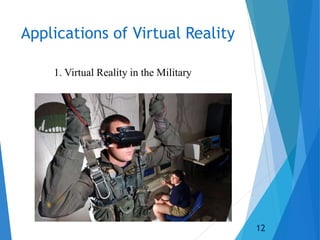 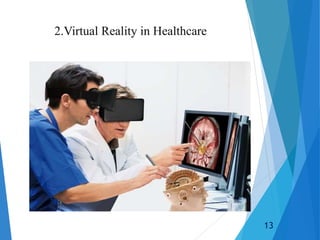 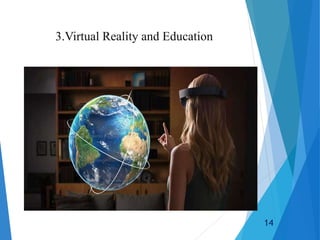 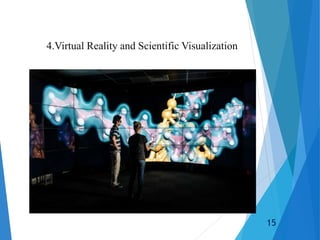 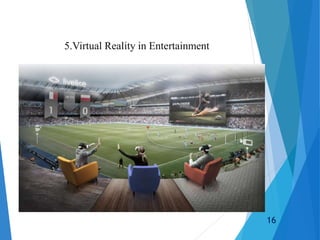 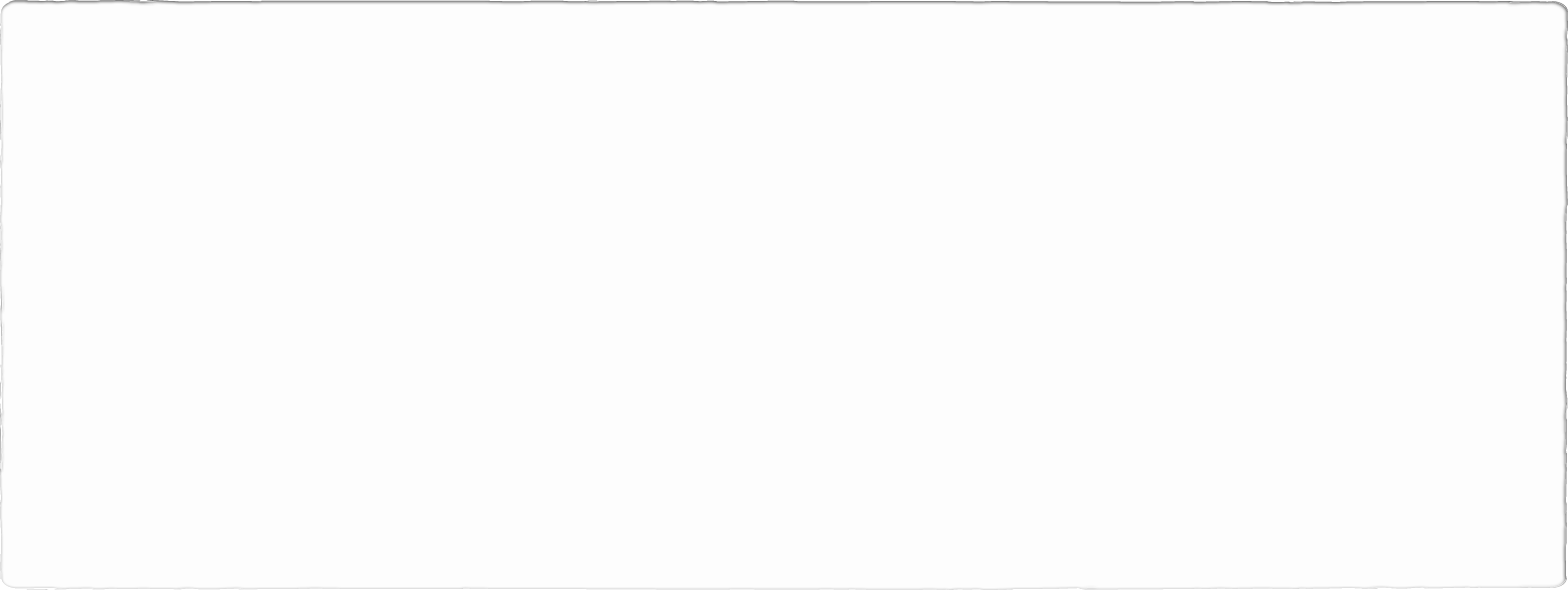 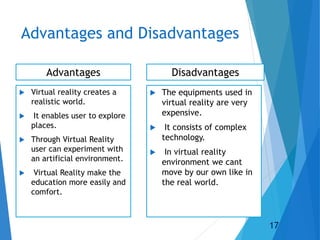 Created by : Abdallah Zatar Grade :8